Outlines of Plan S
ALLEA Working Group E-Humanities
Beat Immenhauser (SAHSS)
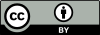 Licensed under: Creative Commons Namensnennung 4.0 International Lizenz
ALLEA WG E-Humanities, Brussels
December 12 2018
	1
[Speaker Notes: Thank you very much for inviting me as representative of the Swiss Academy of Humanities and Social Sciences and for the friendly welcome!]
Background of Plan S
Plan S: S for science, speed, solution, shock
Mandate of the President of the European Commission, Jean-Claude Juncker, 28 February 2018
Appointment of a Senior Adviser for Open Access and Innovation:Jan-Robert Smits
Mission: Policy recommendations for the EU Commission by 30 June 2019
4 September 2018: Publication of Plan S on behalf of the cOAlition S
27 November 2018: Publication of an implementation guidance
ALLEA WG E-Humanities, Brussels
December 12 2018
	2
Supporters
Supporters of the Plan S are organized as the cOAlition S(www.coalition-s.org/funders-and-supporters):
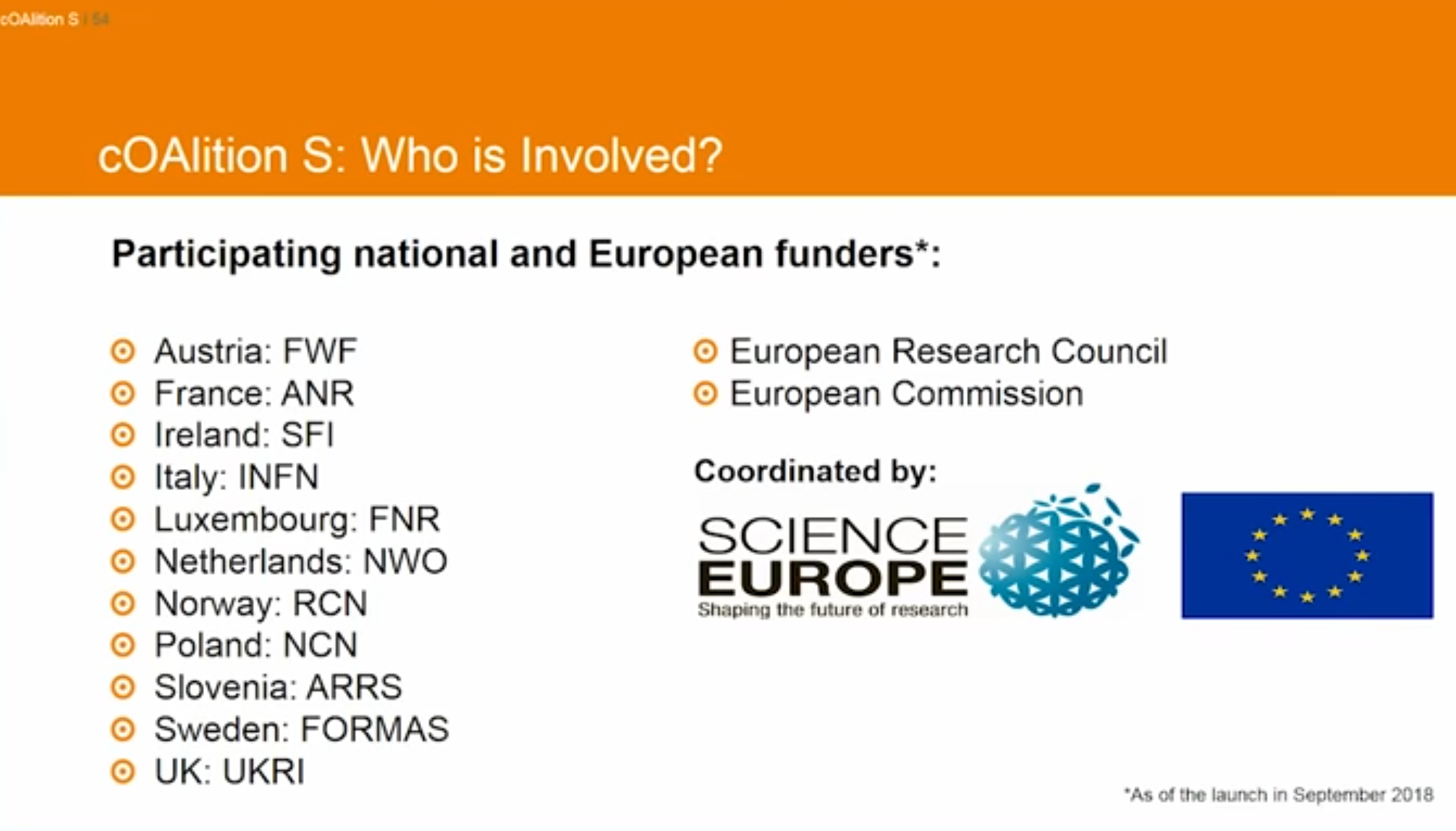 Source: https://www.rluk.ac.uk/plan-s-robert-jan-smits-presentation-at-coasp-2018/
ALLEA WG E-Humanities, Brussels
December 12 2018
	3
10 Principles of Plan S (https://www.coalition-s.org/10-principles/)
“After 1 January 2020 scientific publications on the results from research funded by public grants provided by national and European research councils and funding bodies, must be published in compliant Open Access Journals or on compliant Open Access Platforms.”
National supporters of Plan S agree on:
Authors retain copyright on their publications, published under CC-License.
Robust criteria and requirements for compliant OA journals and platforms.
Incentives for creation of OA journals and platforms.
APC covered by funders or universities, not individuals.
Standardized and capped APCs.
Alignment of policies and strategies on a national level.
Monographs: timeline may be extended beyond 2020.
Repositories are acknowledged for their importance.
No hybrid OA-journals.
Monitoring on compliance.
ALLEA WG E-Humanities, Brussels
December 12 2018
	4
Guidance on the Implementation of Plan S
https://www.coalition-s.org/feedback/
Three ways for scholarly publications compliant with Plan S:
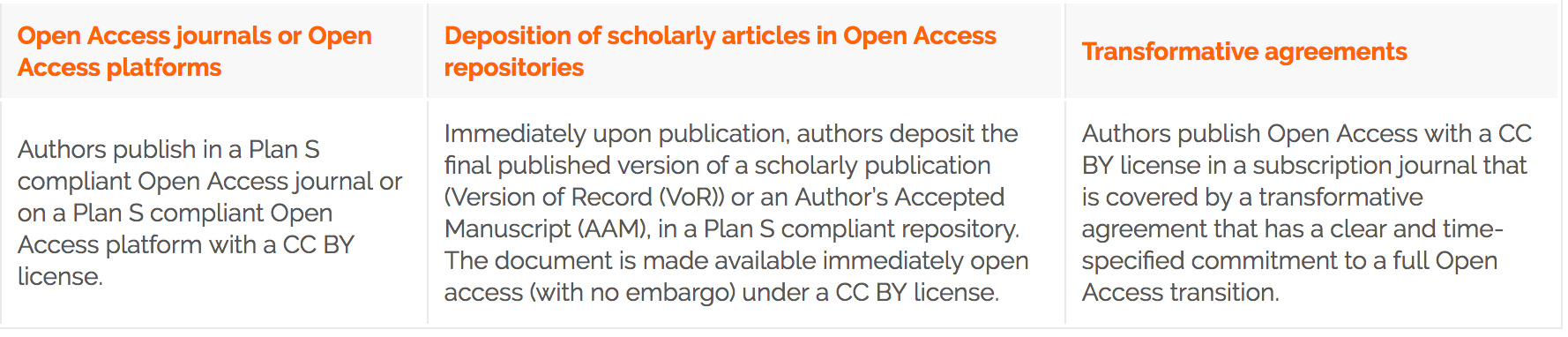 DOAJ
PIDs, CLOCKSS, XML,underlying data, ORCID
OpenDOAR
Contracts published
ALLEA WG E-Humanities, Brussels
December 12 2018
	5
Feedback to Plan S
Plan S Open Letter: https://sites.google.com/view/plansopenletter/home?authuser=0“too far, too risky”: 1’505 signatories, of whom 713 apparently are chemists

DARIAH statement: https://www.dariah.eu/2018/10/25/towards-a-planhss-dariahs-position-on-plans/Basically positive, reflects the situation for the arts and humanities:
Foster diversification in the Open Access business models.
Secure and maintain multiple funding channels to cover Open Access publishing costs (not only grants).
Integrate support for consortial Open Access publishing models (i.e. OLH).
Break down the technical barriers of Open Access by focussing on long-term infrastructural investments.
ALLEA WG E-Humanities, Brussels
December 12 2018
	6
Situation for arts and humanities
Timeline: 1 January 2020 is not realistic for many organizations
Situation of smaller scientific publishers not considered
Situation of smaller learned societies as publishers of journals not considered
Monographs can be compliant with Plan S, if there is Gold Open Access funding available

But: Standing on the side-lines would not be a recommendable procedure for the humanities.
ALLEA WG E-Humanities, Brussels
December 12 2018
	7
Suggestion for action points I
Starting up or continue internationally aligned big deal-negotiations with the big international publishing houses.
Endorsement of FAIR Open Access-Policies on a national level.
Allow different ways to open access, in consideration of the circumstances of disciplines (esp. for the humanities).
ALLEA WG E-Humanities, Brussels
December 12 2018
	8
Suggestion for action points II
Explore different financing models, including diamond open access, collective funding by institutions (i.e. Open Library of Humanities) and mixt models (i.e. subscription based journals from smaller learned societies combined with contributions of funding organizations).
Bringing the early career scientists on board by adopting the DORA principles for academic appointment processes.
Taking good use of the bridging qualities of the European Academies of Arts and Sciences between funding administrations and researchers to foster a broadly supported alliance of Open Access promotors.
ALLEA WG E-Humanities, Brussels
December 12 2018
	9
Thank you very much for your attention!
beat.immenhauser@sagw.ch
ORCID: orcid.org/0000-0002-3465-1798
https://doi.org/10.5281/zenodo.2148951
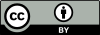 Dieses Werk ist lizenziert unter einer Creative Commons Namensnennung 4.0 International Lizenz
ALLEA WG E-Humanities, Brussels
December 12 2018
	10